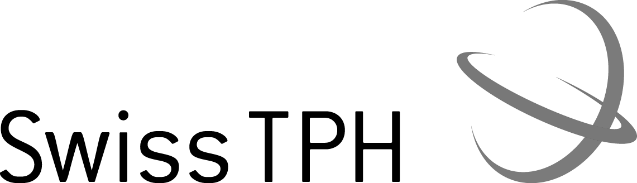 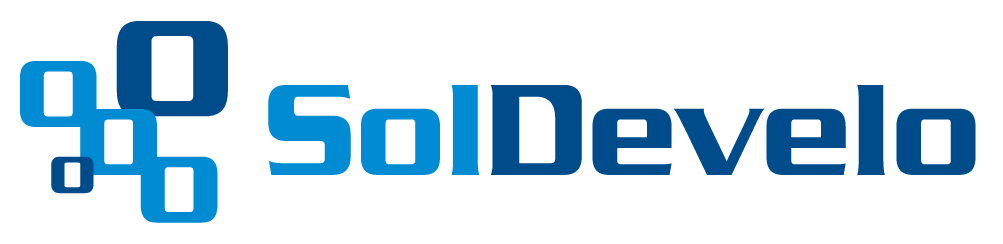 Maintenance and Support
5 September 2022 
Activity Report
August 2022 activities
Support:
OSD-205: During Installation i am not able to find open database – Waiting for customer 
OSD-206: Importing locations doesn't attach them to the current user – Escalated 
OSD-207: User Login – Waiting for customer 
OSD-208: Login Issue – Waiting for customer 
OSD-209: Reports – Escalated 
OSD-210: Implementing the Reports – Waiting for customer 
OSD-211: Creating a new medical item – Escalated
August 2022 activities
Support:
OSD-212: Impossible to create claim admin – Cancelled 
OSD-213: No "select all" for price lists or producs – Escalated 
OSD-214: Adding a medical service to a product – Escalated 
OSD-215: Adding districts manually when creating a user account – Escalated 
OSD-216: Upload Data – Waiting for customers
OSD-217: Upload Data – Waiting for customers
August 2022 activities
Maintenance/Development:
Bug fixes 
PR reviews and integration

Documentation
Developers documentation from code
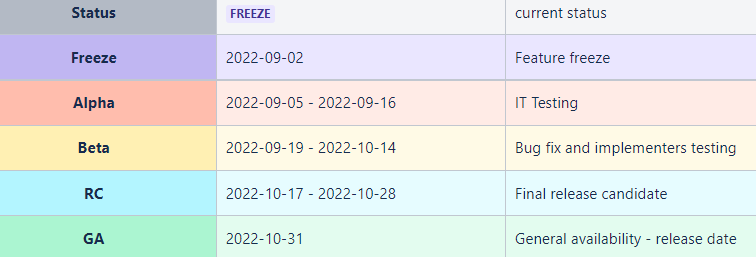 October 2022 Release
Checklist: https://openimis.atlassian.net/wiki/spaces/OP/pages/3312615490/Checklist+for+Release+2022-10 

Freeze:
Assemblies freeze done
Modules freeze in progress
Will be finalized this week 

Domains change: 
release.openimis.org: now dedicated to release, will be updated manually
develop.openimis.org is the new dev server (updated every 4 h)
no change for demo.openimis.org and demo2.openimis.org

User Acceptance Testing:
Managed by Saurav and supported by Implementers 
AeHIN, Nepal and Tanzania testers
Time budget available
Future activities
Maintenance and development: 
Code customization with Docker implementation
Documentation and video tutorials 
Generate large data set and train demo AI Model 
Publish demo mobile apps on Google Play
Bug fixes & PR
Maintenance and Support
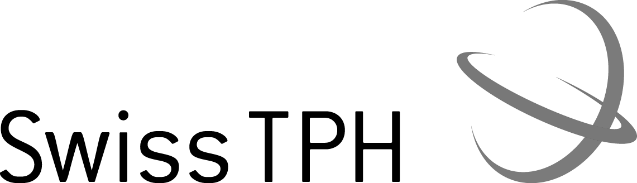 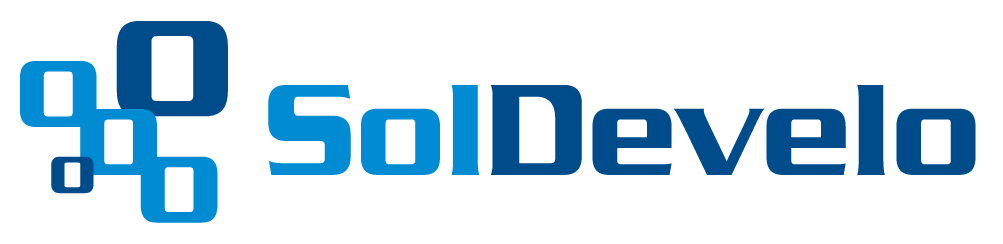